IASWG International Symposium, June 2019, New York, U.S.2019 IASWG SPARC Showcase and Forum: Project Application, Acceptance & ImplementationIASWG SPARC Committee Members:Carol S. Cohen (cohen5@adelphi.edu) Zaneta Smith (zanetajsmith@gmail.com)Brian L. Kelly (bkelly6@luc.edu)Maria Gurrola (gurrola@nmsu.eduHelene Onserud (helene.onserud@gmail.com)Barbara Muskat (former member) (barbara.muskat@sickkids.ca)       IASWG SPARC Awardee Representatives:Maria Gurrola (gurrola@nmsu.edu)Nancy Murakami (murakami.nancy@gmail.com)Erin Nau (enau@adelphi.edu)Zaneta Smith (zanetajsmith@gmail.com)Brian L. Kelly (bkelly6@luc.edu)
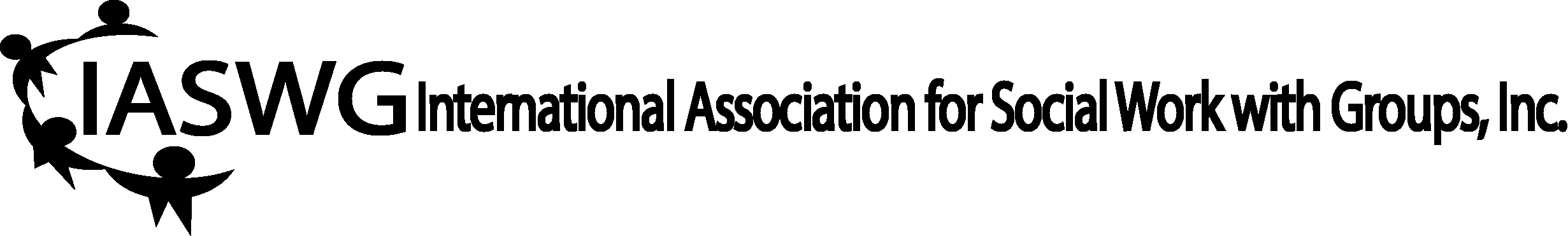 Workshop Abstract
The IASWG SPARC Program was launched in 2013 to "spark" innovative projects by IASWG members that are consistent with the IASWG mission. This session will provide guidance and facilitate discussion about SPARC endorsement and small grants to IASWG members. SPARC Committee members will share the Program’s scope, application and review processes, and SPARC awardees will share their varied projects and experiences with SPARC.  
Contents: 
Introductions
IASWG SPARC Overview
Application Information
Reports and Advice from SPARC Awardees
Additional Questions and Discussion
SPARC Program Overview
The IASWG SPARC Program enters its 7th year this June: 
Since it was founded, SPARC has had 13 funding cycles, IASWG has endorsed 46 projects, 31 of them with funding totaling $22,665.00, as of June 2019. 
The informative and updated webpage includes upcoming deadlines, application information, awardee reports, and other useful information, at http://www.iaswg.org/sparc (IASWG, 2019).  
This year, we continue to expand our reach even further, and welcome your ideas:  
This workshop will be the sixth annual IASWG SPARC Workshop held at consecutive IASWG Symposiums.  
We are excited to continue to include co-presenters from SPARC’s years of awards, and SPARC projects which span a range of eligible innovations.  Thus far, we have SPARC Projects on three continents!  
IASWG SPARC Information and Review is now available in English, French, German and Spanish 
Information on our previous awards and everything members need to apply is available at www.iaswg/sparc
Le programme SPARC de l’AITSG
Le but du programme SPARC de l’AITSG est d’inspirer les pratiques innovantes dans  l'éducation, la formation et les projets de recherche au sein des membres de l’AITSG par son programme d’endossement et de petites subventions afin de faire avancer la mission de l’AITSG.
L'année 2019 représentera la 7ème édition du programme SPARC de l’AITSG. Nous sommes fier de tous les projets du programme SPARC de l’AITSG approuvés et financés pendant ces années d’opération. Les candidats potentiels devraient prendre connaissance du formulaire de demande et de l’accord de projet de SPARC. 
1 000 $ US par subvention. Jusqu’ici, nous avons eu des projets de SPARC sur 3 continents ! Les informations sur nos prix précédents sont disponibles ci-dessous. Les demandes sont évaluées deux fois par année, préalablement à la tenue des réunions du Conseil d’administration de IASWG, qui généralement ont lieu en juin et en novembre.
El Programa de IASWG SPARC
El propósito del programa de SPARC: Para “inspirar” a los miembros de IASWG en prácticas innovadoras, educación, formación y proyectos de investigación a través del respaldo y pequeñas becas para extender la misión de IASWG. 
El año 2019 es el séptimo año en el que está funcionando el IASWG SPARC. Estamos orgullosos de todos los proyectos que IASWG SPARC respaldó y financió durante los años que llevamos funcionando. Para enviar una propuesta hay que ser miembro actual de IASWG. Los solicitantes potenciales deben revisar la solicitud y el acuerdo del proyecto de SPARC(SPARC Project Agreement).
Las aplicaciones se revisan dos veces al año, adelantándolas a las reuniones de la junta de IASWG que normalmente son en junio y en noviembre.
IASWG-SPARC-Programm
SPARC Programm Zweck: Innovative Praxis, Ausbildung, Ausbildungs und Forschungsprojekte anzuschieben/zu initiieren durch Unterstützung und Leistung kleiner Stipendien zur Förderung der IASWG-Mission. 
2019 ist das 7. Geschäftsjahr des IASWG SPARC-Programms. Wir sind stolz auf alle IASWG SPARC-Projekte, die während unserer jahrelangen Tätigkeit genehmigt und finanziert wurden, und ermutigen die IASWG Mitglieder Vorschläge für den aktuellen Überprüfungszyklus einzureichen.
Sie müssen ein aktuelles Mitglied der IASWG sein, um sich bewerben zu können. Potenzielle Bewerber sollten die Anwendungs- und SPARC-Projektvereinbarung nachprüfen. 
Unser aktuelles Finanzierungsniveau reicht von 250 bis 1000 US-Dollar pro Stipendium. Bisher haben wir SPARC-Projekte in drei Kontinenten! Informationen zu unseren vorherigen Auszeichnungen finden Sie weiter unten. Bewerbungen werden in der Regel zweimal pro Jahr im Vorfeld der IASWG-Vorstandssitzungen überprüft, im Juni und November.
IASWG SPARC Program Description
SPARC Program Purpose: To "spark" IASWG members' innovative practice, education, training and research projects through endorsement and small grants to advance the IASWG mission.
This year marks the IASWG SPARC Program’s 7th year of operation.  We are proud of all the IASWG SPARC Projects Endorsed and Funded during our years of operation.
You must be a current member of IASWG to apply. Potential applicants should review the Application and SPARC Project Agreement.
Our current funding levels range from $250 to $1000 per grant. Thus far, we have SPARC Projects on three continents! Information on our previous awards is available below.
Applications are reviewed twice per year, in advance of the IASWG Board Meetings, generally held in June and November.
The IASWG SPARC Program
Endorsement & Funding Opportunities
Application Process (Members Only)
The Next Application DEADLINE: 
	Late October, 2019
Review Process
Terms of Agreement
Types of SPARC Projects
Education and Training Projects
Practice Innovations & Interventions
Research Studies
Reports From Awardees
Great Conversations in Social Work: Using Groupwork to Promote Inclusive Dialogue and Collective Action Around Social JusticeStacy Gherardi and Maria Gurrola (Presenter)
SPARC Awardee (2017, June)
Project Overview and Current Status
Decision to Apply and SPARC Impact 
Advice to Applicants
Narratives from the Field:Development and Implementation of a Manualized Psychosocial Support Group for Refugee Transit CampsNancy J. Murakami
SPARC Awardee (2017, November)
Project Overview and Current Status
Decision to Apply and SPARC Impact 
Advice to Applicants
Online Group for Young Women Diagnosed with Breast CancerErin Nau
SPARC Awardee (2018, June)
Project Overview and Current Status
Decision to Apply and SPARC Impact 
Advice to Applicants
The Story of Social Group Work and Residential Summer CampingSusan Scher (Presenter) & Meryl Nadel
SPARC Awardee (2014, November) 
Project Overview and Current Status
Decision to Apply and SPARC Impact 
Advice to Applicants
Fifth House Ensemble Residency Programs with Teen Living ProgramsBrian L. Kelly
SPARC Awardee (2015, November) 
Project Overview and Current Status
Decision to Apply and SPARC Impact 
Advice to Applicants
The Cameron Think and Do Tank (2015)The in Search of Me Campaign - Community Program for Young Men of Color (2013)Zaneta Smith
SPARC Awardee (2013, November & 2015, June)
Project Overview and Current Status
Decision to Apply and SPARC Impact 
Advice to Applicants
Advice to Applicants from IASWG SPARC Awardees
Encourage collaboration between academic-based colleagues, community-based practitioners and social work students
Find partners to work as a team
In some situations, endorsement is most useful
Additional funds may be needed
Budget for time commitment
Contribute to social group work literature 
Develop your idea and…apply to SPARC!
Thanks for being part of this Session
Please feel free to contact IASWG SPARC Committee members with any questions:
	Carol S. Cohen (cohen5@adelphi.edu) Zaneta Smith (zanetajsmith@gmail.com)Brian L. Kelly (bkelly6@luc.edu)Maria Gurrola (gurrola@nmsu.eduHelene Onserud (helene.onserud@gmail.com)